Милые, дорогие, любимые!!!
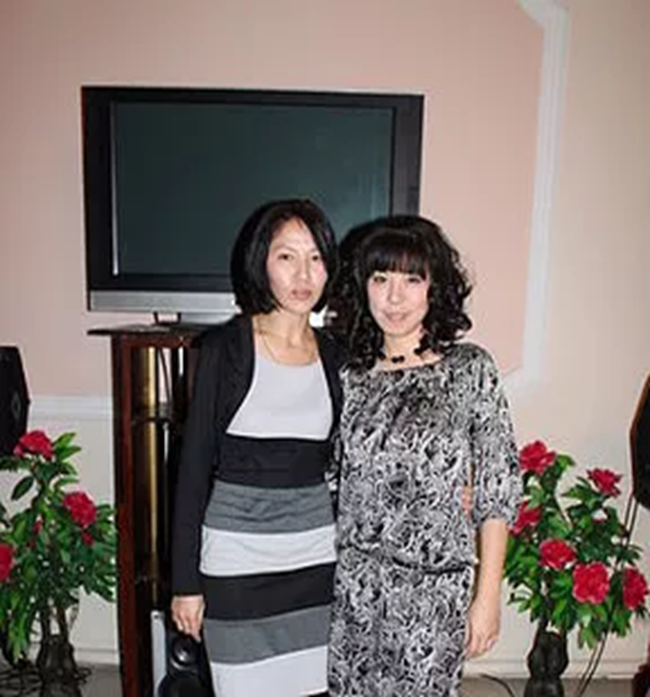 Все наши мысли, знания, дела для школы!
Красота спасёт мир!!!
Моя семья – моё богатство!
Дети – наше будущее!
Праздник начинается с открытия!!
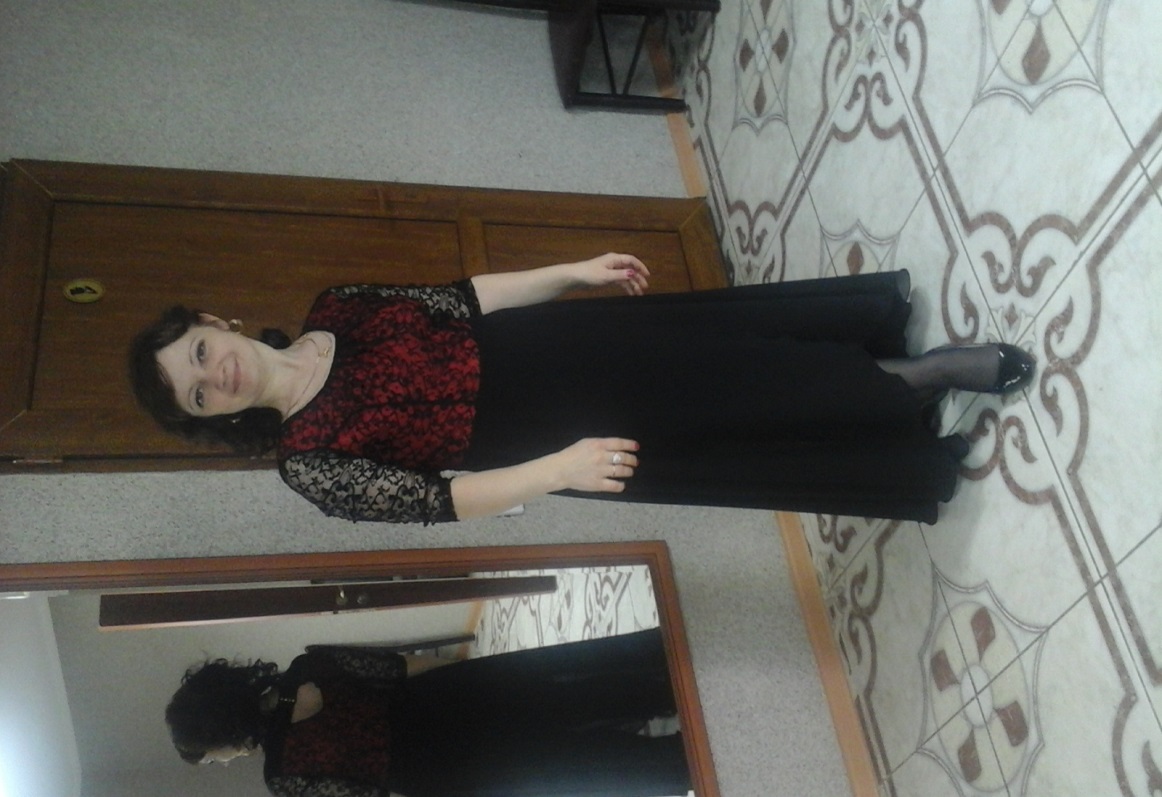 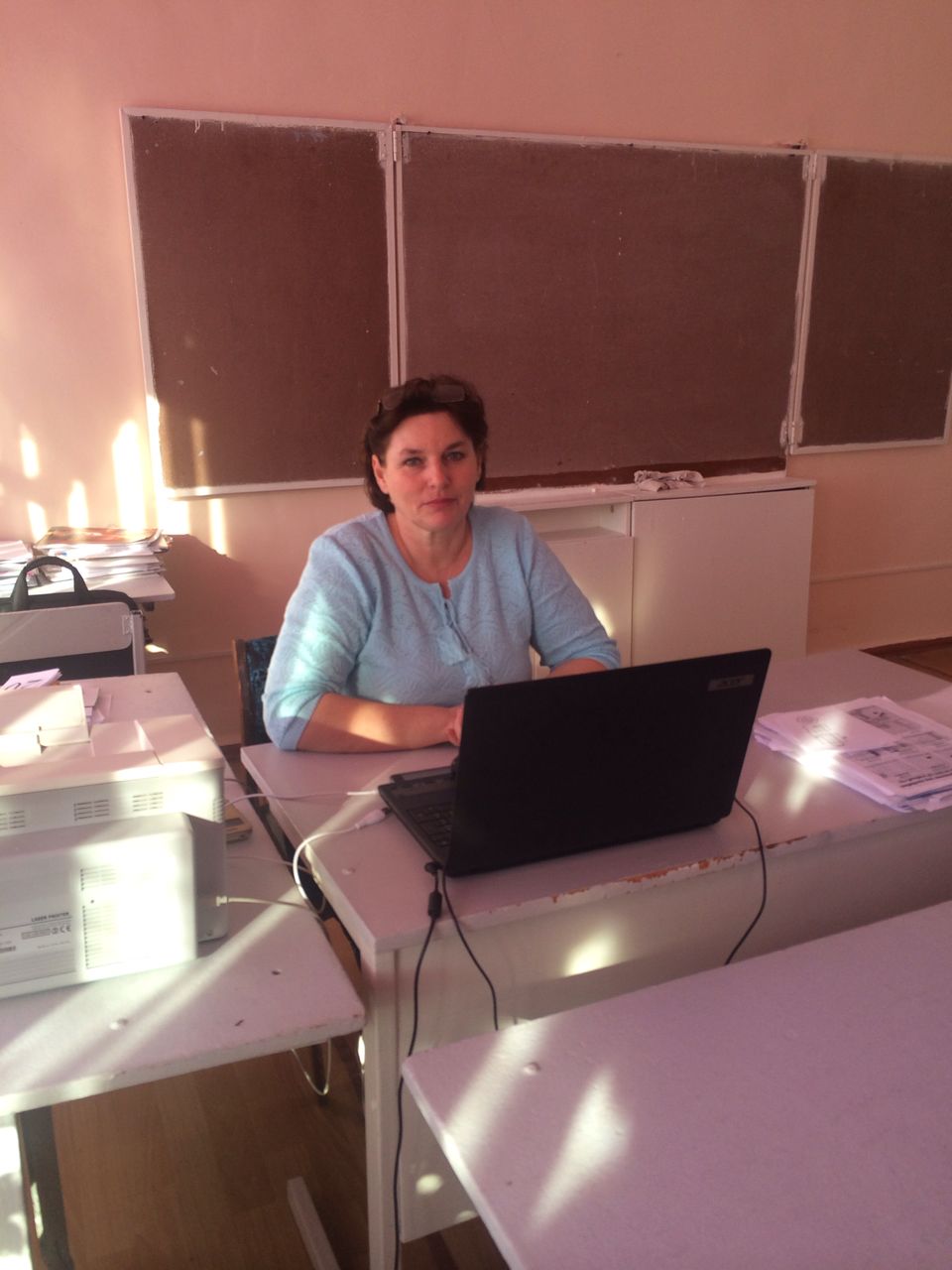 Учитель – исследователь!
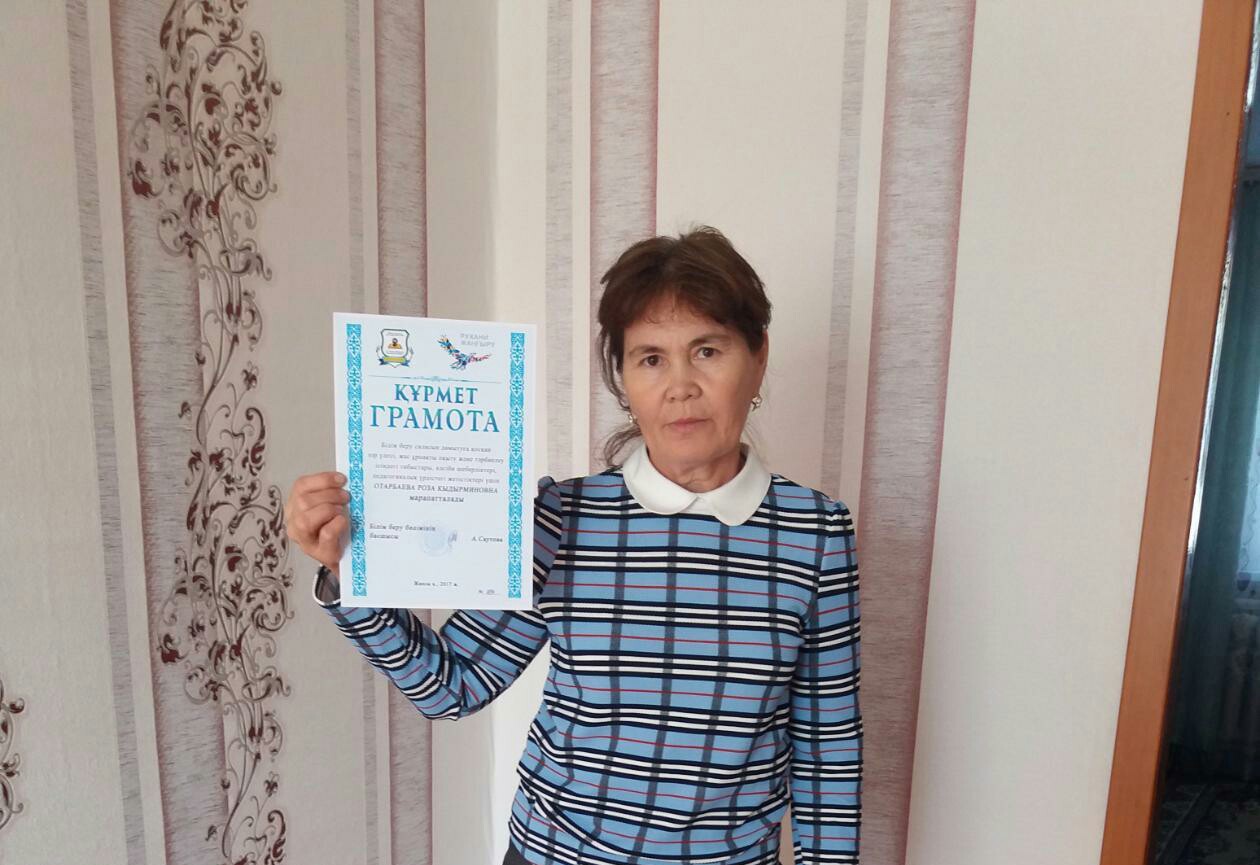 Изучайте три языка!!!
Будьте всегда красивы, любимы, очаровательны!
Мы живём в век информационной технологии, поэтому информатика нужна!
Дети – цветы жизни!
Молодым всегда у нас дорога!
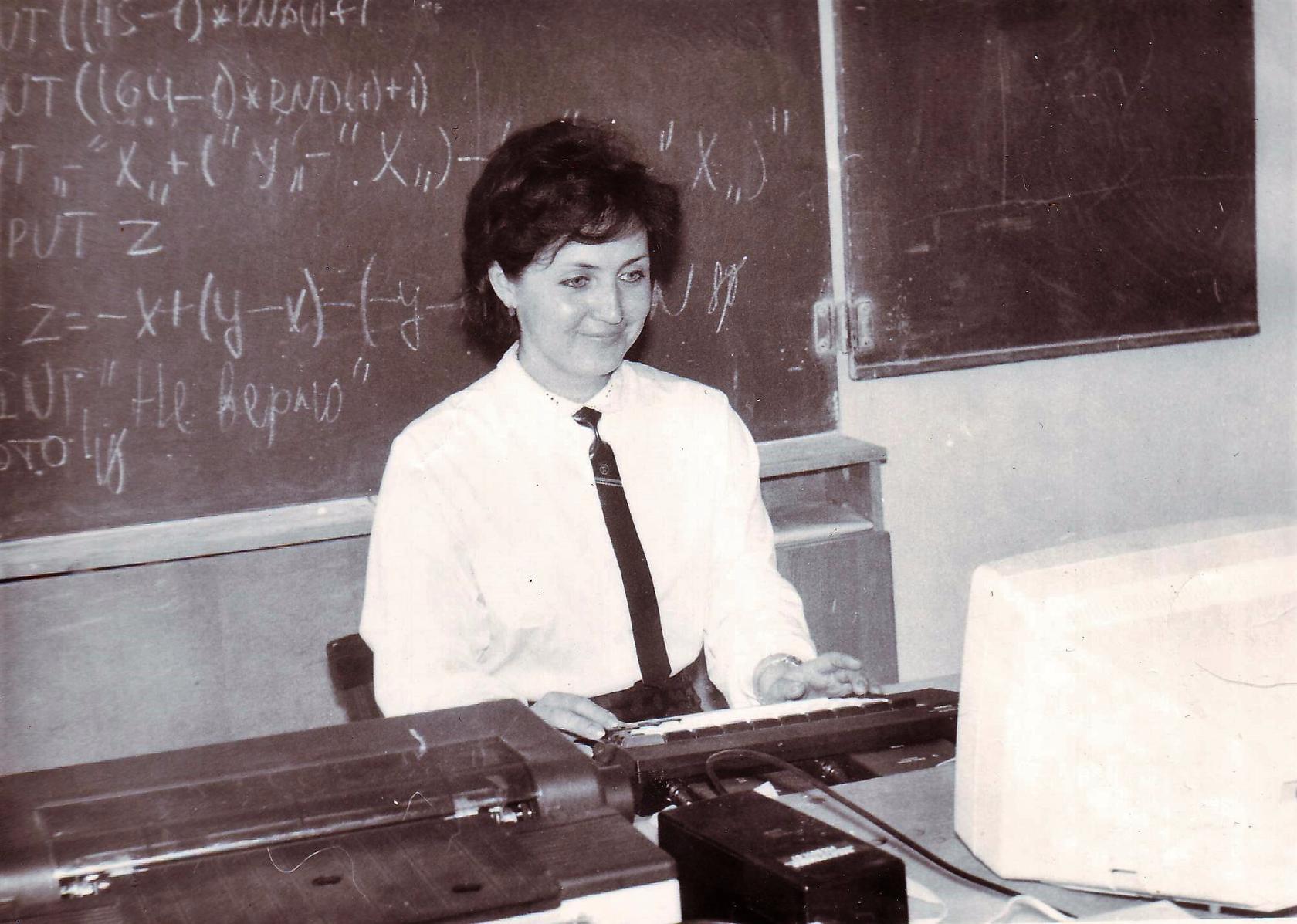 Улыбайтесь!!!
Создайте праздник для себя!
Пусть мужчины осыпают вас цветами!!!
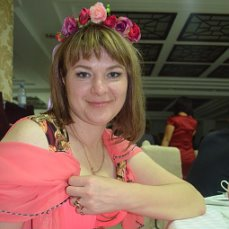 Женское счастье - …
Держаться, стремиться, бороться!
Школа начинается с начальных классов!!!
Читать, читать и ещё раз читать!!!
Как себя настроишь, таков и будет день!
Учиться никогда не поздно!
Будьте всегда красивы!
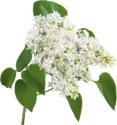 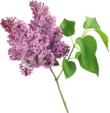 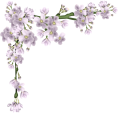 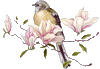 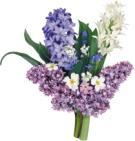 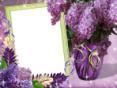 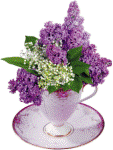 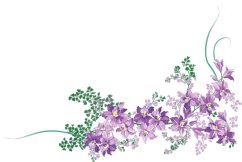 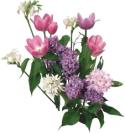